Kalıtım mı Çevremi?
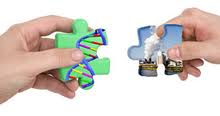 Kalıtım mı Çevremi?
Uzun yıllardır çocuk dili konusunda yapılan çalışmalar gelişimin etkileşimli yapısının kanıtını sağlamaktadır. 
Çocuklar dil öğrenimine algısal mekanizmalarla, dikkat ve bellek gibi bilişsel işlemlerle hazır olarak başlarlar. 
Benzer olarak çocukların sosyal dünya ile deneyimleri işittikleri dili yorumlamaları için ilk temelleri sağlamaktadır.
Dil öğrenimi temelindeki bilişsel aktivitenin yapısına ilişkin olarak;
Bir grup genetik olarak var olan gramer bilgisini sadece dil girdisinin başlattığını, 
Bunun tersini savunan grup ise gramer bilgisinin doğuştan olmadığını ve bu bilginin insanın bilgiyi organize etme ve analiz etme yolunun bir ürünü olduğunu ileri sürerler.
Dil ediniminde etkili olan faktörler
Dilin nasıl öğrenildiğine ilişkin tartışmalarda ortak bir zeminin olduğu iki alan vardır.
Davranışların sırasının tahmin edilebilir olması. 
Dil kazanımının çok faktörlü yapısı.
Dil ediniminde etkili olan faktörler
Davranışların sırasının tahmin edilebilir olması. 
Gelişimin hızında bireysel farklılıklar olmakla beraber çeşitli biçimlerin ortaya çıkma sırası ve zamanı yüksek oranda tahmin edilebilir.
Dil ediniminde etkili olan faktörler
Dil kazanımının çok faktörlü yapısı.
Sosyal 
Çevresel uyarım, deneyim model olma, pekiştirme
Sözel çevre dil öğrenimini etkiler
İletişim amacını belirleme
Sıklık öğrenme hızını etkiler
Motor
Konuşma ile ilgili organların ve solunum sistemlerinin koordineli hareketleri
Algısal
İşitsel algı
Dilsel biçimlerin algılanabilirliği
Bilişsel
Araç kullanımı
Sembollerin kullanımı
Dikkati odaklama ve devam ettirme
Kavramsal
Dil becerileri dünyaya ilişkin bilgiden etkilenir.
Var olan sözcük dağarcığı yeni öğrenmeyi etkiler
Nesneler ve olaylar arasındaki benzerlikleri tanıma
Konuşmayı öğrenmeden önce çocuklar neleri kazanmalı?
Konuşma ile ilgili organların koordineli hareketleri
İşitsel algıda akustik örnekleri ayırt etme, kullanma
Nesneler ve olaylar arasındaki benzerlikleri tanıma
Dikkati odaklama ve devam ettirme
İletişimsel amacı belirleme
Araç kullanımı için gerekli aşamalı biçimi kavrama
Semboller kullanma
Dil- zeka arasındaki ilişkiler
İfade edici dil ortaya çıkmadan önce bazı bilişsel becerilerin başarılması gerekir.
Kavramsal bilgi anlam için temeldir.